Clase 2:Las articulaciones
NIVEL KINDER
HOY CONOCEREMOS SOBRE…LAS ARTICULACIONES
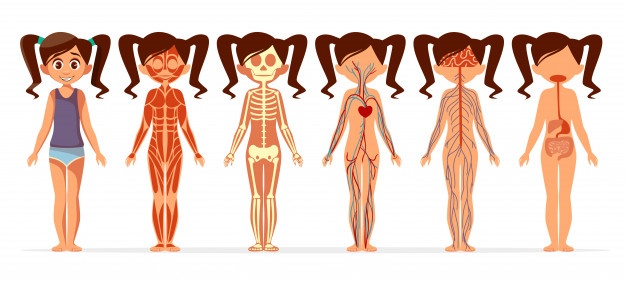 LAS ARTICULACIONES
Las articulaciones permiten que los huesos estén conectados sin tocarse entre sí, para no desgastarse. 

Gracias a ellas  el cuerpo se puede mover y doblar de muchas maneras.
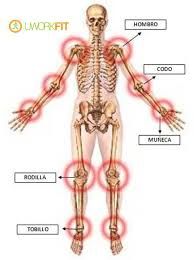 Las articulaciones permiten que nuestro cuerpo se mueva
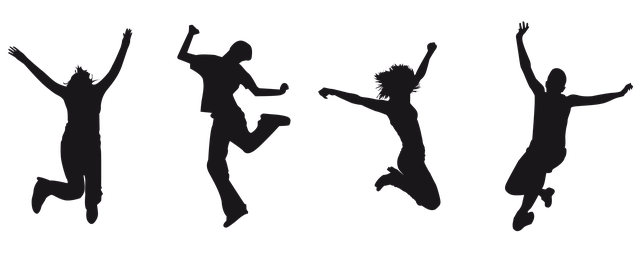 Para poder sentarse, agacharse, caminar, correr, arrodillarse, hace falta mover y doblar el cuerpo. Eso lo podemos hacer gracias a las articulaciones
ALGUNAS ARTICULACIONES DE NUESTRO CUERPO
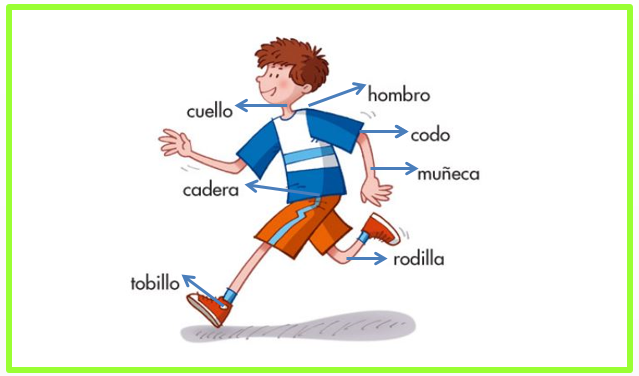 ALGUNAS ARTICULACIONES DE NUESTRO CUERPO
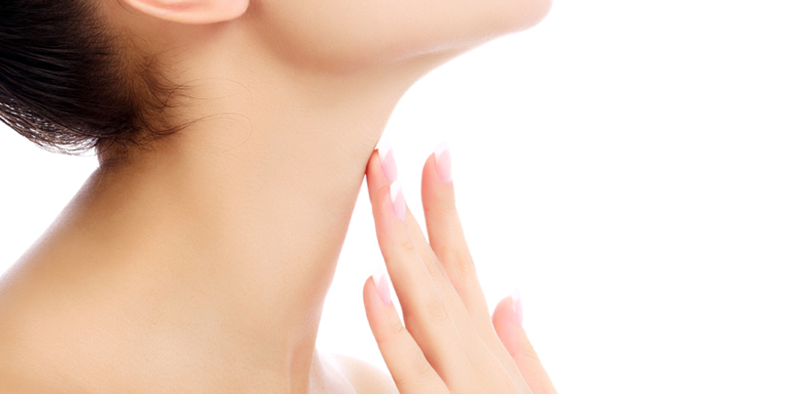 El cuello es la parte que une la cabeza con el tronco, esta articulación permite que podamos mover la cabeza hacia un lado y hacia a otro, hacia arriba y abajo.
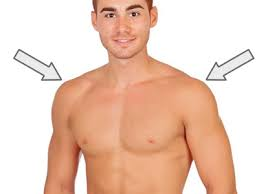 El hombro es la parte que une el brazo al tronco. Gracias a esta articulación podemos mover los brazos.
ALGUNAS ARTICULACIONES DE NUESTRO CUERPO
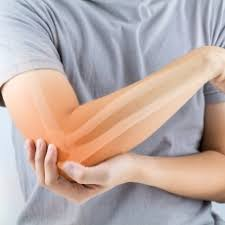 La articulación del codo es la que une el brazo con el antebrazo y permite su movimiento.
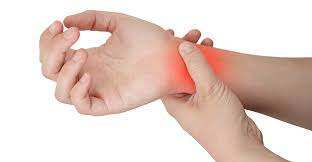 La muñeca es la articulación que une el antebrazo y la mano. Permite realizar diferentes movimientos: circulares, hacia un lado y otro, subir y bajar, etc.
ALGUNAS ARTICULACIONES DE NUESTRO CUERPO
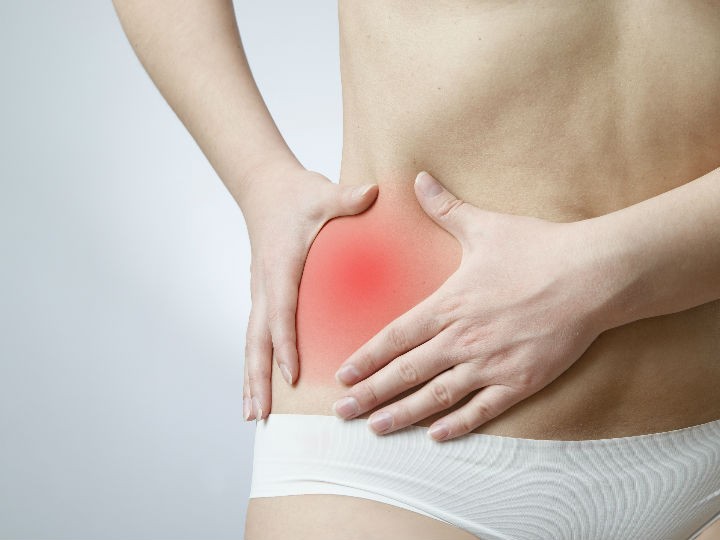 La cadera es la articulación donde se une el hueso del muslo con el de la pelvis.  Esta articulación permite realizar diferentes movimientos, entre ellos el poder sentarnos.
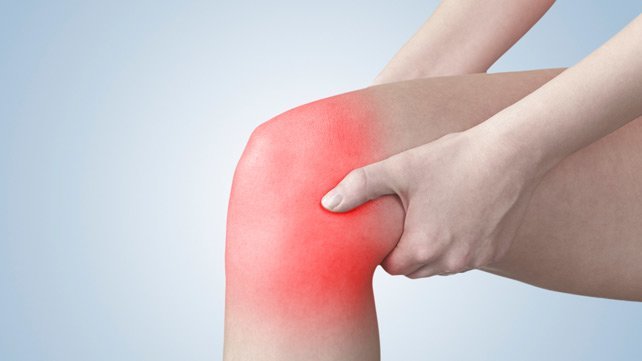 Se llama articulación de la rodilla a la articulación central de las piernas.
ALGUNAS ARTICULACIONES DE NUESTRO CUERPO
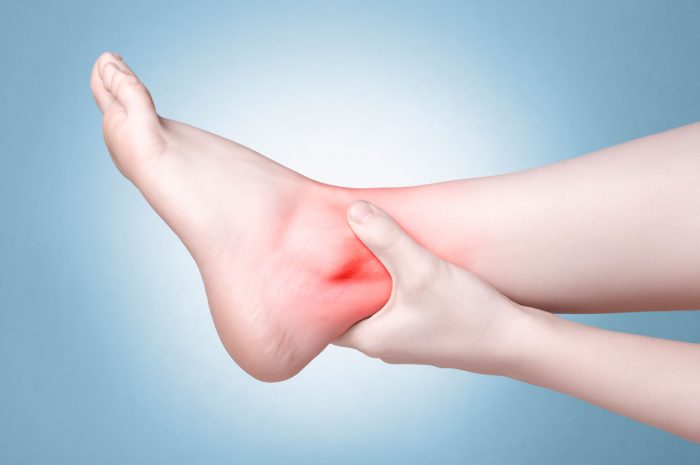 Articulación en donde la pierna se une con los huesos del pie.
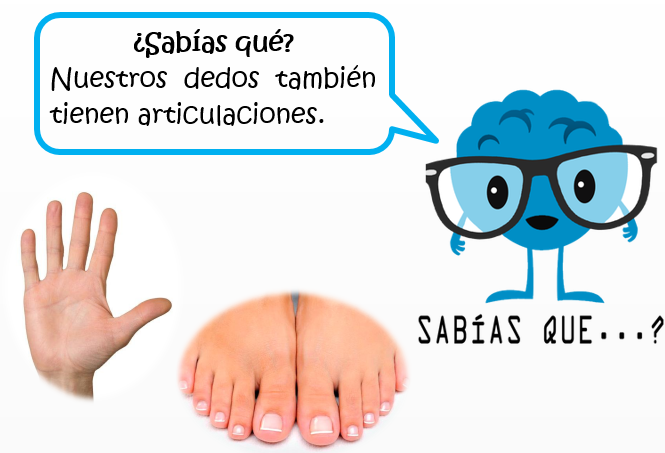 Muchas Gracias